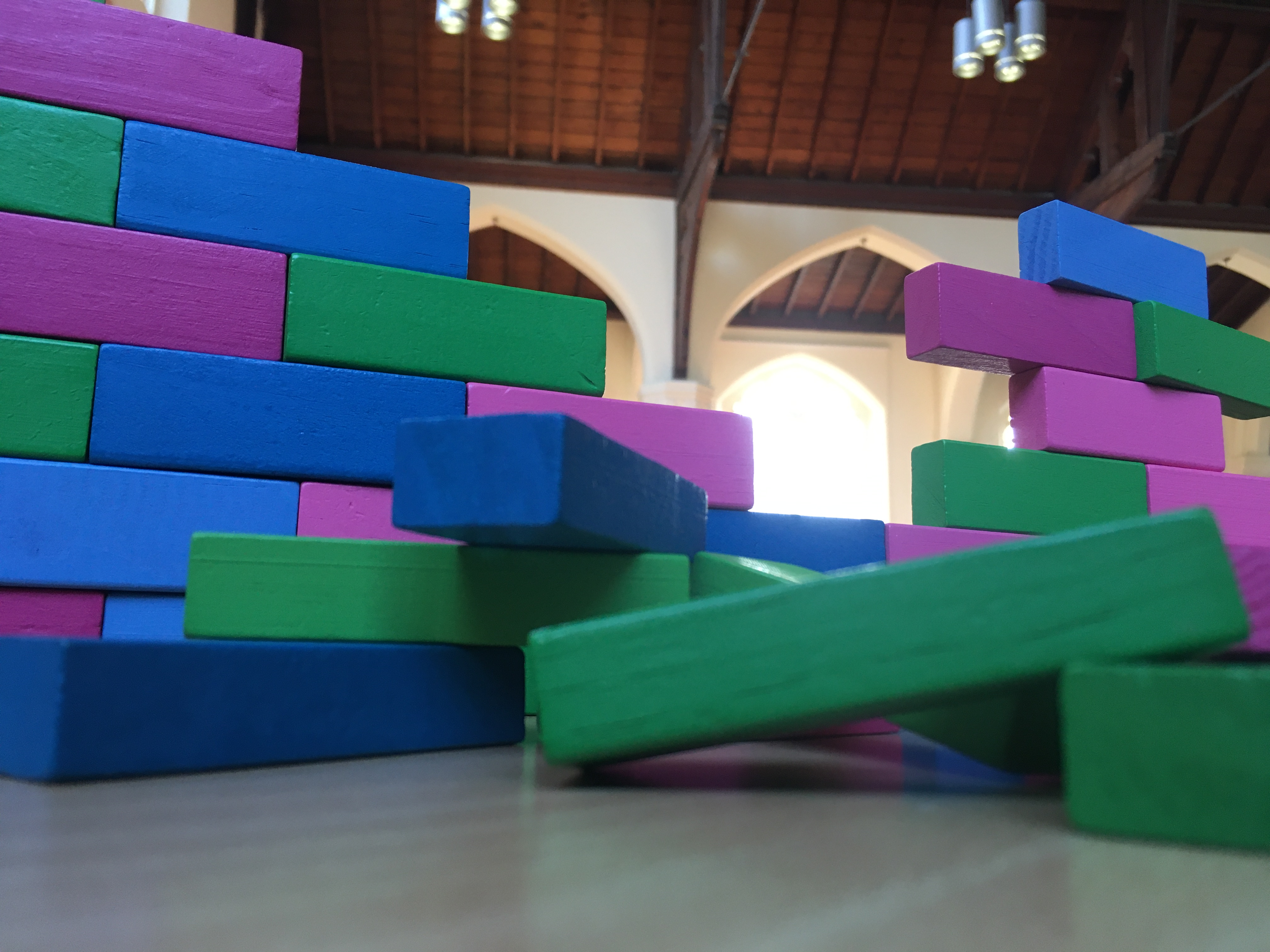 Together in Moving On
Nehemiah  3 & 4
Context
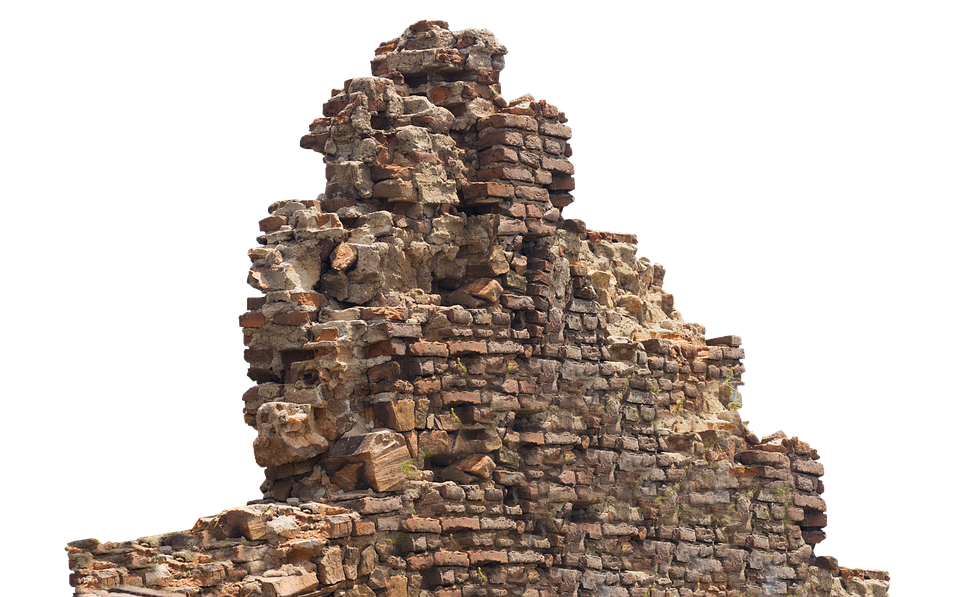 Exiled, dispersed and afraid to move on

For I know the plans I have for you,’ declares the Lord, ‘plans to prosper you and not to harm you, plans to give you hope and a future. 	Jeremiah 29:11

 With God, the future is never hopeless
Any parallels?
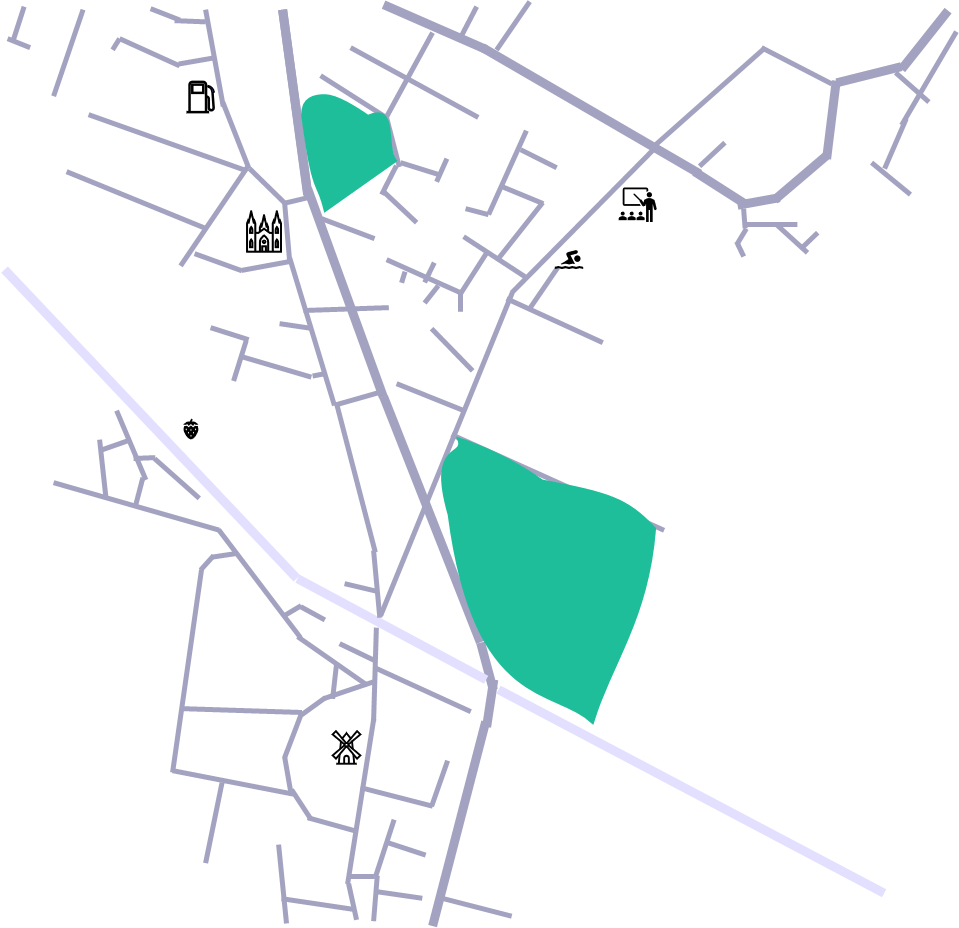 We are emerging from various exiles

 			


			Are we afraid to move forward?
			How do we support each other?
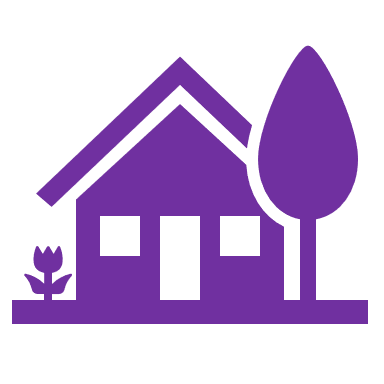 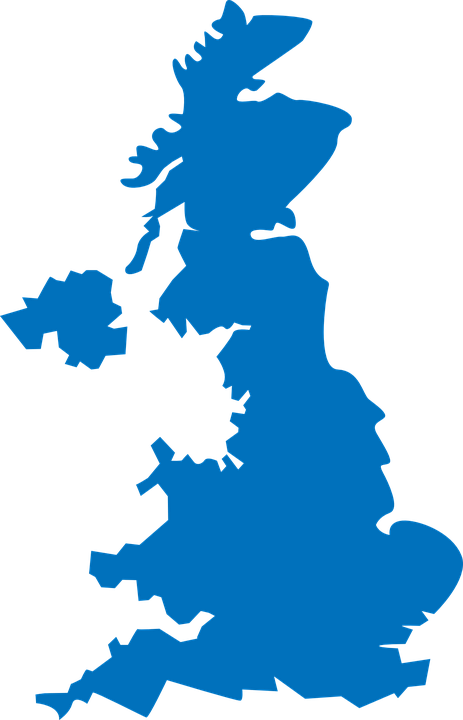 Are we together?
Nehemiah 3
A mixed bunch of amateurs!
 Some refused to join in
Acknowledging pain and limits was part of the story
Praising God gave them courage
The task was achievable
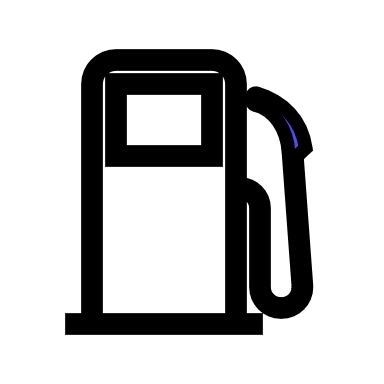 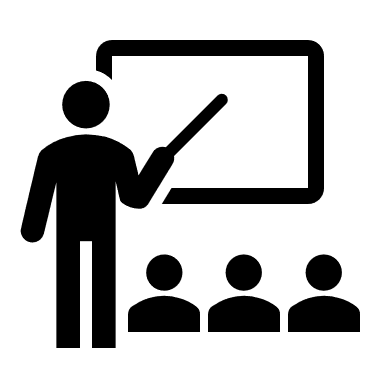 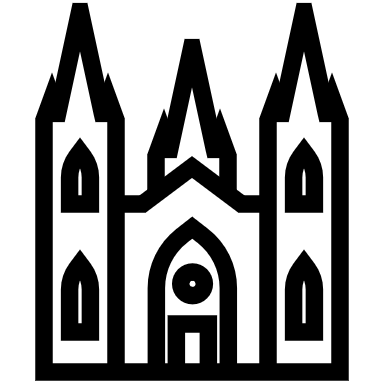 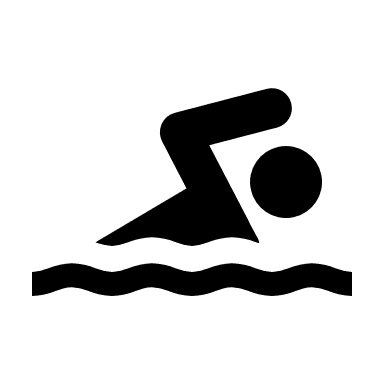 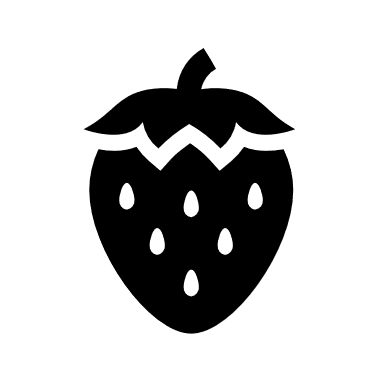 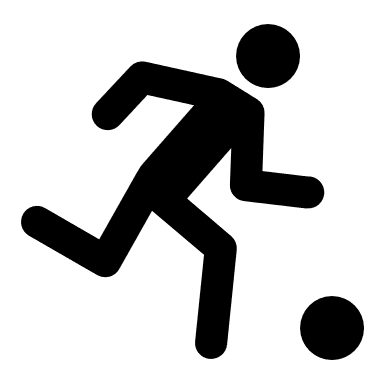 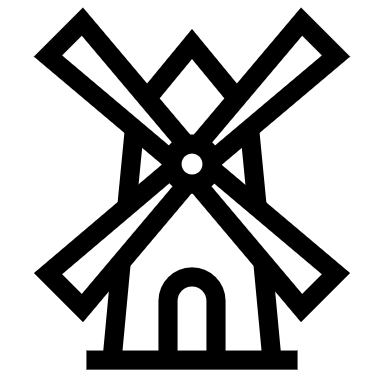 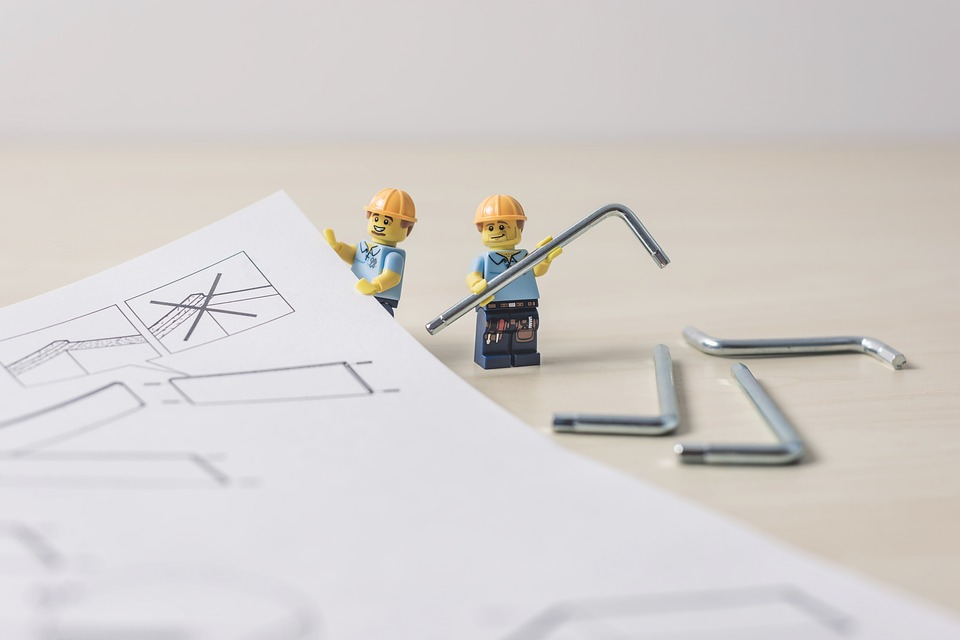 God’s Mission
‘Missio Dei’ is the mission of God
 God is already active in the world and sends us out into his mission field
 God wants to restore and rebuild
 What has God invited you to do?
What about resistance?
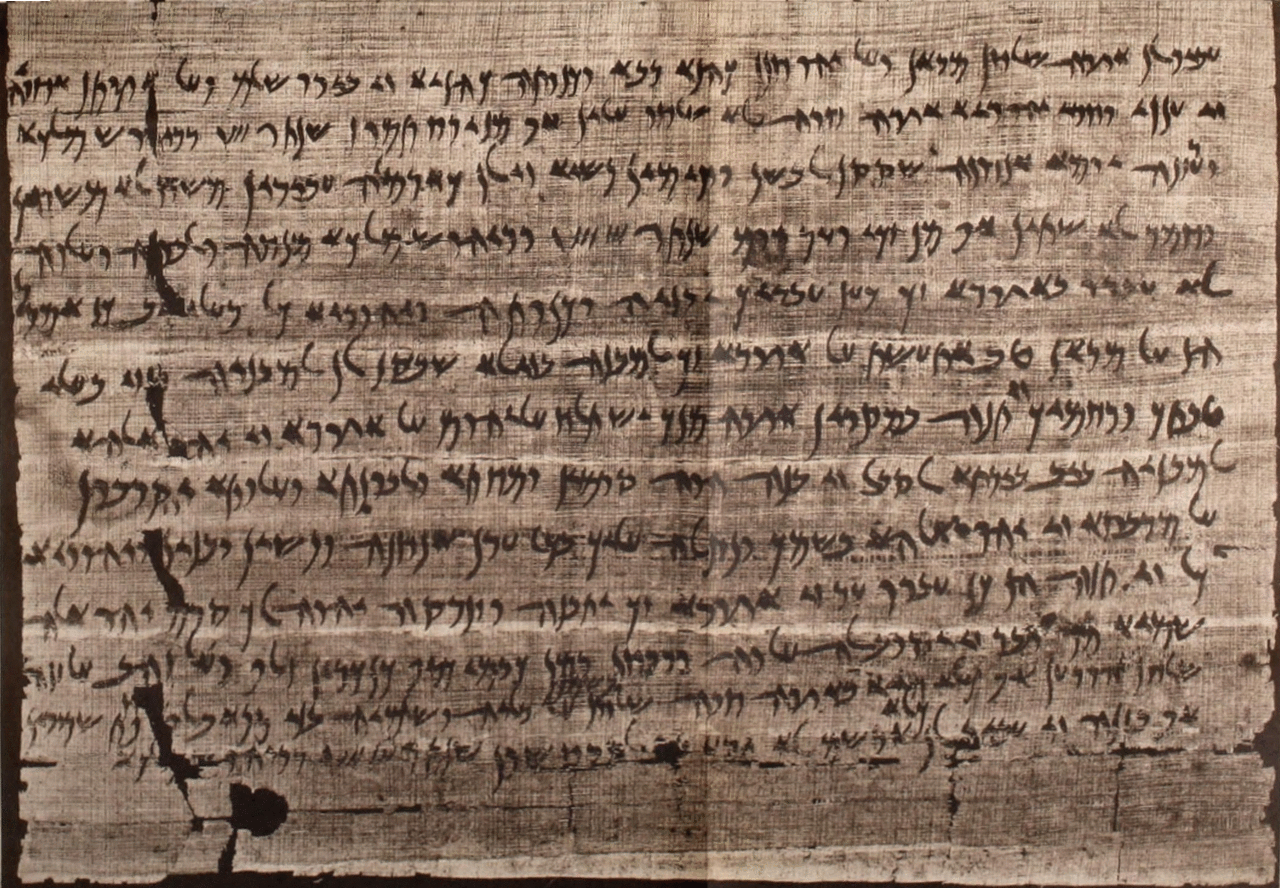 External and internal opposition

For our struggle is not against flesh and blood, but against the rulers, against the authorities, against the powers of this dark world and against the spiritual forces of evil in the heavenly realms 		Ephesians 6:13
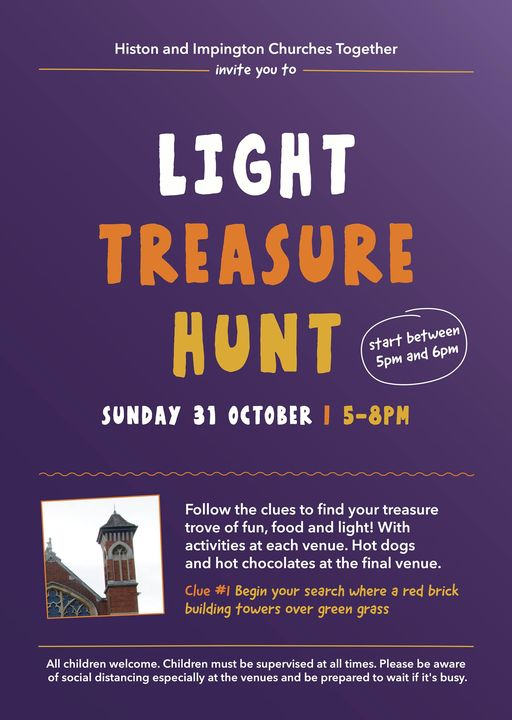 A letter from the Elephantine Papyri mentioning governor Sanballat, 407BC, public domain (Wikipedia)
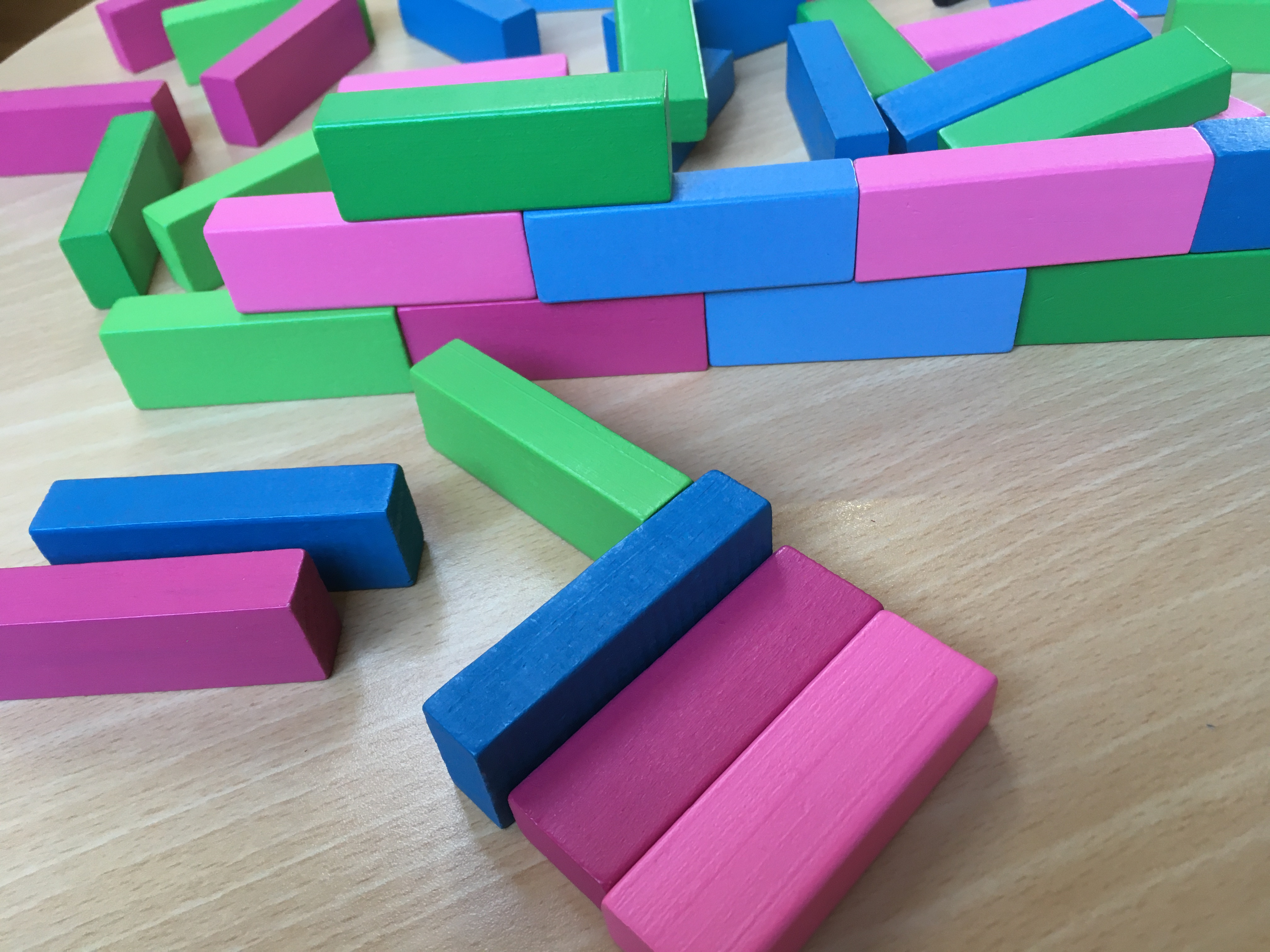 How do we respond well?
Prayer
 Planning
 Practical work
 Personal encouragement
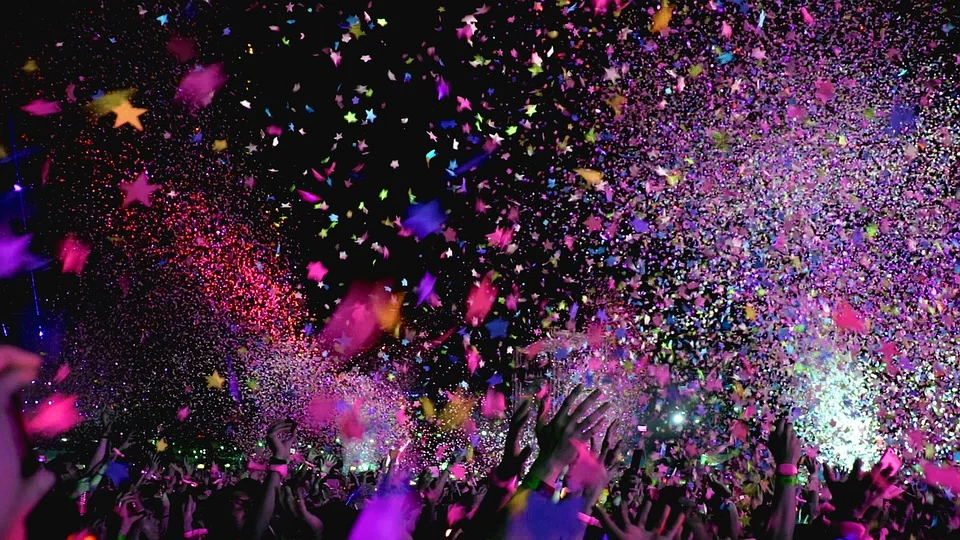 God has the power!
“Remember the Lord, who is great and awesome!”	
Nehemiah 4:14
“the joy of the Lord is your strength”
Nehemiah 8:10